EVERGREEN
MARKETING TOOLKIT
CENSUS TRACKER
TEFAP distribution sites that are in rural, medium to high need areas according to the census tract map.
CLICK HERE TO ACCESS
STYLE GUIDE
CLICK HERE FOR THE FULL STYLE GUIDE
CUSTOMIZED BANNERS
CLICK HERE TO DOWNLOAD YOUR FOOD BANK’S BANNER
CUSTOMIZED FLYERS
PLEASE PASS OUT AT DISTRIBUTION SITES TO PARTICIPATING TEXANS
PLEASE SHARE WITH AGENCIES AND PARTNERS THAT ARE DISTRIBUTING TEFAP FOOD
CLICK HERE TO DOWNLOAD YOUR FOOD BANK’S FLYER
TEFAP INSTAGRAM HIGHLIGHT COVER
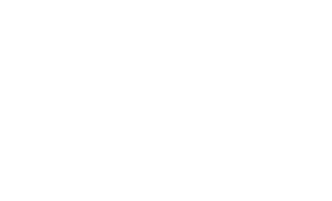 Make sure to add a TEFAP highlight and include any TEFAP-related stories/information here.
CLICK HERE TO DOWNLOAD THE COVER IMAGE
SOCIAL MEDIA SUPPORT PACKAGE
CLICK HERE TO DOWNLOAD THE PACKAGE
WEBPAGE ASSISTANCE TOOLKIT
CLICK HERE TO DOWNLOAD THE TOOLKIT
TRACKING & REPORTING
TEFAP 2.0 REACH & RESILIENCY GRANTEES
CLICK HERE TO FILL OUT THE FULL REPORT